Pierre GENEVENI
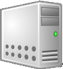 Titulo do trabalho
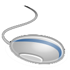 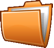 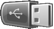 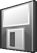 INFORMÁTICA
QUALIFICAÇÕES PROFISSIONAIS